Dodo sur le dos…je suis en transition vers la maison!Tête de lit à plat, sans rouleaux SVP
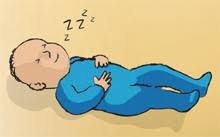 Back to sleep…I am getting ready to go home!

HOB flat, no rolls please!
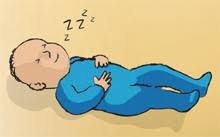